АЛГЕБРА
8 класс
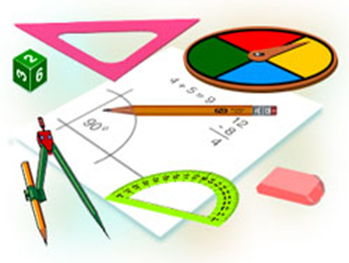 ТЕМА: 
РЕШЕНИЕ ЗАДАЧ
(1 часть)
ПРОВЕРКА САМОСТОЯТЕЛЬНОЙ РАБОТЫ
ПРОВЕРКА САМОСТОЯТЕЛЬНОЙ РАБОТЫ
Т
ср
о
С
СРЕДНЕЕ АРИФМЕТИЧЕСКОЕ РЯДА ЧИСЕЛ
В таблице записаны результаты ежедневного измерения в полдень 
температуры воздуха (в градусах Цельсия) в течение 10 дней:
Средняя температура воздуха в полдень в первую декаду месяца:
3 + 5 + 5 + 7 + 6 + 4 + 6 + 9 + 10 + 15
=
7
=
10
Средним арифметическим ряда чисел называется частное от 
деления суммы этих чисел на число слагаемых.
МОДА РЯДА ЧИСЕЛ
Модой ряда чисел называется число, наиболее часто встречающееся в данном ряду.
27
23
23
23
25
26
28
33
23
29
Мода: число 23
14,  18,  22,  26,  30,  28,  26,  24,  22,  20
Моды: числа 22 и 26
14,  18,  22,  26,  30,  32,  34,  36,  38,  40
Моды нет
МЕДИАНА
Расход электроэнергии жильцами 9 квартир:
Упорядоченный ряд:
64,  72,  72,  75,  78,  82,  85,  91,  93
Медиана
МЕДИАНА
Расход электроэнергии жильцами 10 квартир:
Упорядоченный ряд:
64,  72,  72,  75,  78,  82,  85,  88,  91,  93
80
Среднее арифметическое чисел:
Медиана
РЕШЕНИЕ ЗАДАЧ
Найдите среднее арифметическое чисел
14
13
?
12
РЕШЕНИЕ ЗАДАЧ
Найдите среднее арифметическое чисел
3
22
?
41
РЕШЕНИЕ ЗАДАЧ
Найдите среднее арифметическое чисел
68
35
?
2
РЕШЕНИЕ ЗАДАЧ
Найдите среднее арифметическое чисел
6
?
10
15
9
РЕШЕНИЕ ЗАДАЧ
Найдите среднее арифметическое чисел
26
?
28
28
30
РЕШЕНИЕ ЗАДАЧ
Найдите для данного ряда чисел
5,   14,   20,   5
?
?
?
РЕШЕНИЕ ЗАДАЧ
Найдите для данного ряда чисел
3,   24,  6,   7
?
?
?
РЕШЕНИЕ ЗАДАЧ
Найдите для данного ряда чисел
1,   35,  3,   35,  1
?
?
?
РЕШЕНИЕ ЗАДАЧ
ЗАДАНИЯ ДЛЯ САМОСТОЯТЕЛЬНОГО РЕШЕНИЯ
Выполнить письменно задания № 477 (2), 479
на странице 198
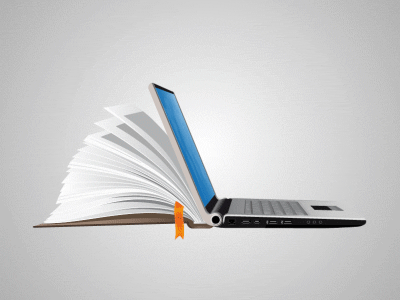